V клас
79. Умножение на десетични дроби с ествствено число
Десетични дроби
В този урок ще научите
правилото за умножение на десетична дроб с естествено число;
как да правите оценка 
на резултат на произведение.
01
03
как се подреждат десетични дроби при умножение;
някои трикове за по-лесно умножение
02
04
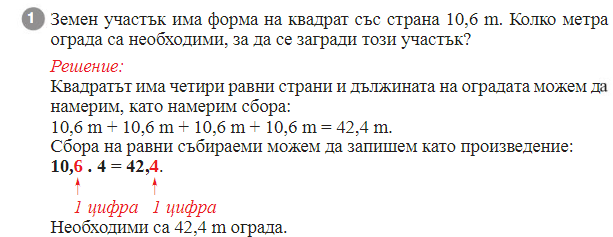 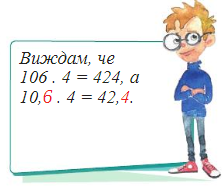 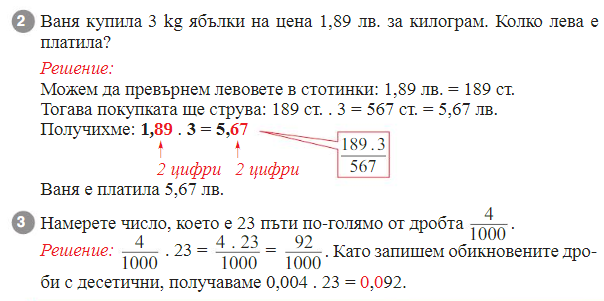 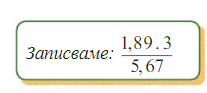 1
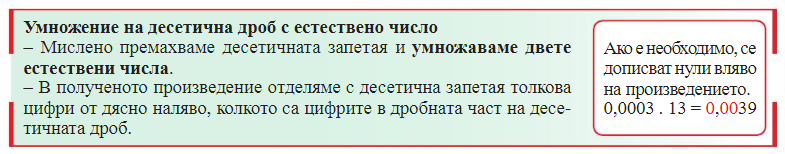 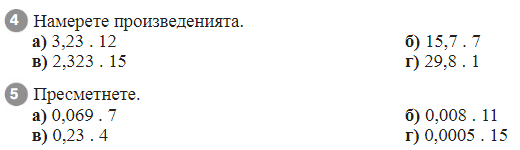 109,9
38,76
34,845
29,8
0,088
0,483
0,92
0,0075
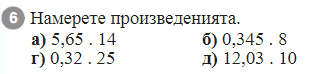 2,76
79,1
120,3
8
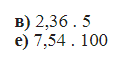 11,8
754
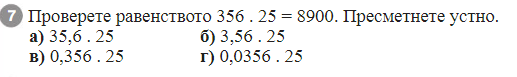 890
89
8,9
0,89
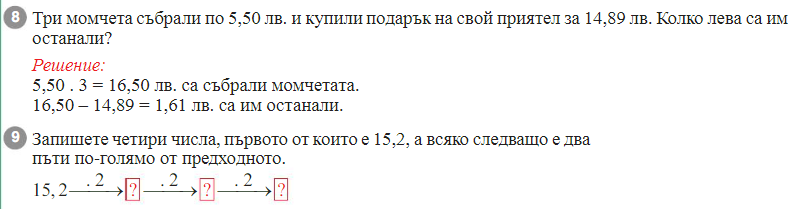 121,6=15,2*8
121,6
30,4
60,8
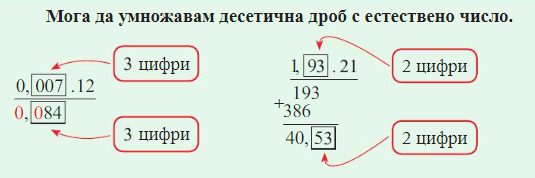 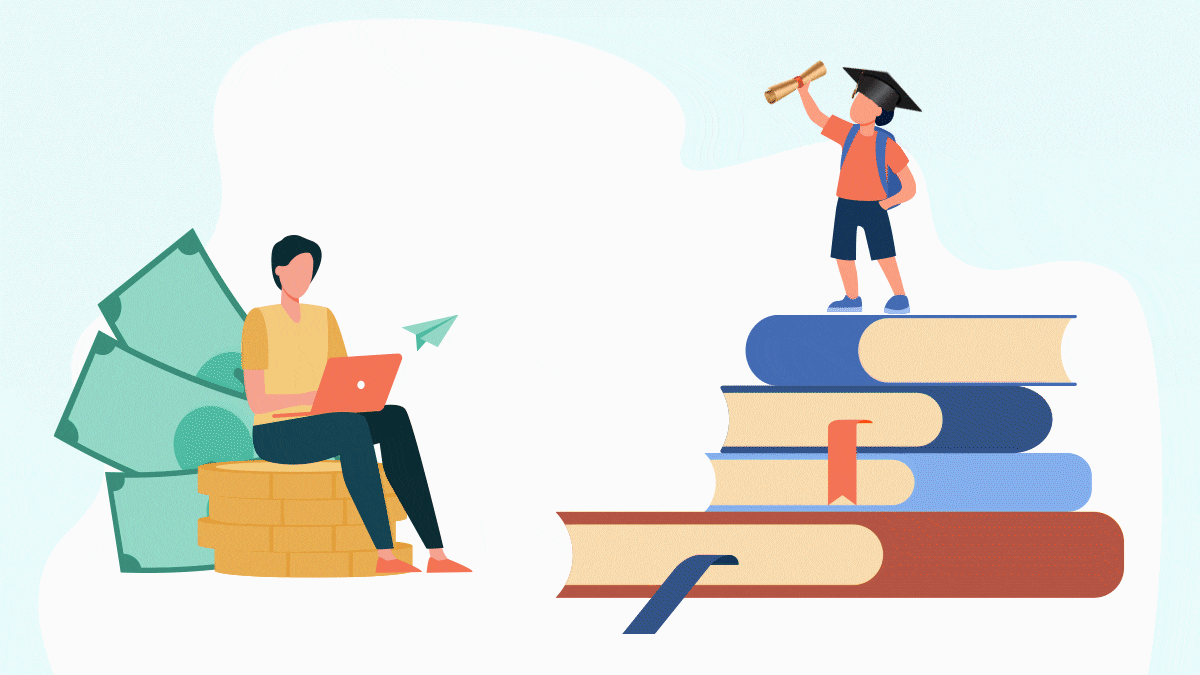 Домашна работа 
Учебна тетрадка
стр. 10 и стр. 11